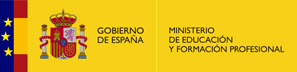 Curso de actualización y 
ESPECIALIZACIÓN 2019-20
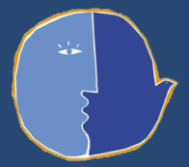 PREPARACIÓN AL  B2 DE INGLÉS PARA PROFESORES DE FP
LUGAR: Escuela Oficial de Idiomas de Ceuta  c/ Alcalde Manuel Olivencia s/n    51001 CEUTA 		               Tel.: 956 518864
eoideceuta.educalab.es

HORARIO: LUNES y MIÉRCOLES de 11:10 a 12:00 (del 21 de octubre de 2019 al 18 de mayo de 2020).

DURACIÓN: 50 horas  presenciales

ALUMNADO: Dirigido a los docentes del MEFP en activo y al alumnado de la EOI. El alumno deberá acreditar el nivel o superar una prueba de acceso que tendrá lugar el 25 de septiembre a las 17:00.

MATRÍCULA para profesores: del 11 al 30 de septiembre en la EOI. 
MATRÍCULA para el resto de los alumnos: del 1 de octubre al 16 de octubre.
Escuela Oficial  de Idiomas de Ceuta
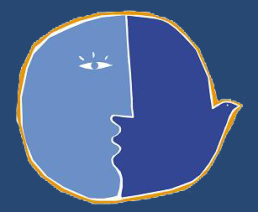